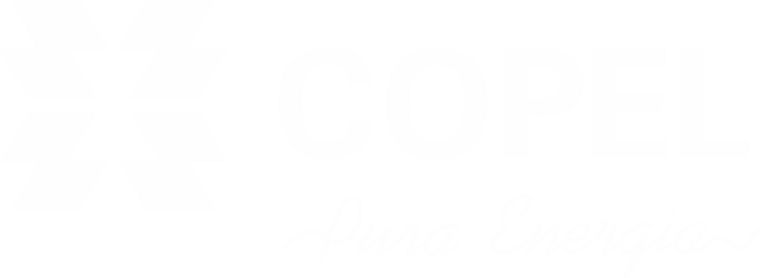 Covid-19: Impactos NO SETOR ELÉTRICO
Crises recentes no Setor Elétrico
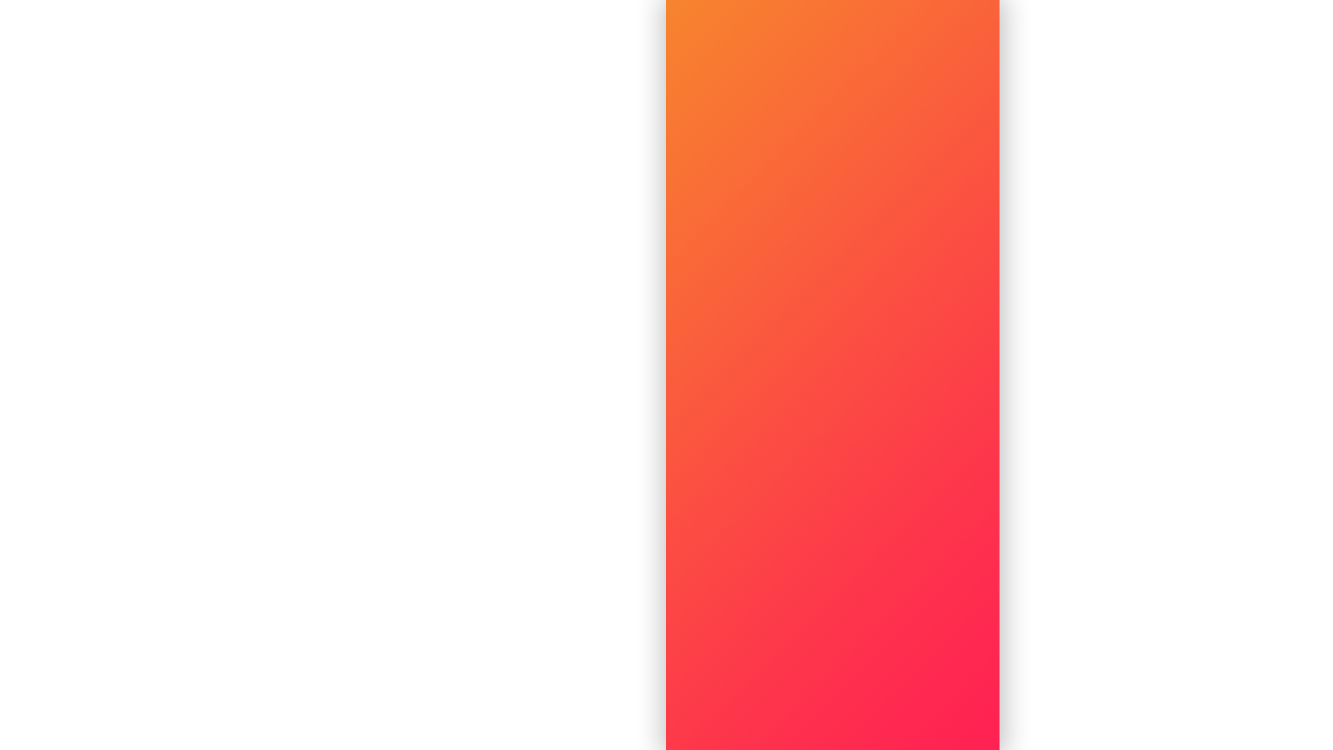 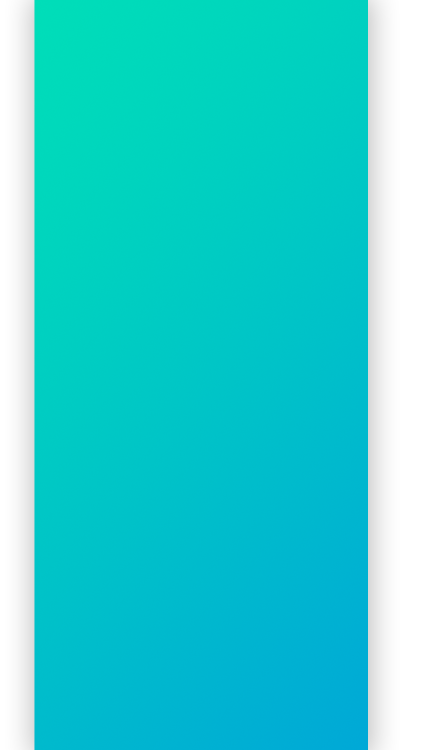 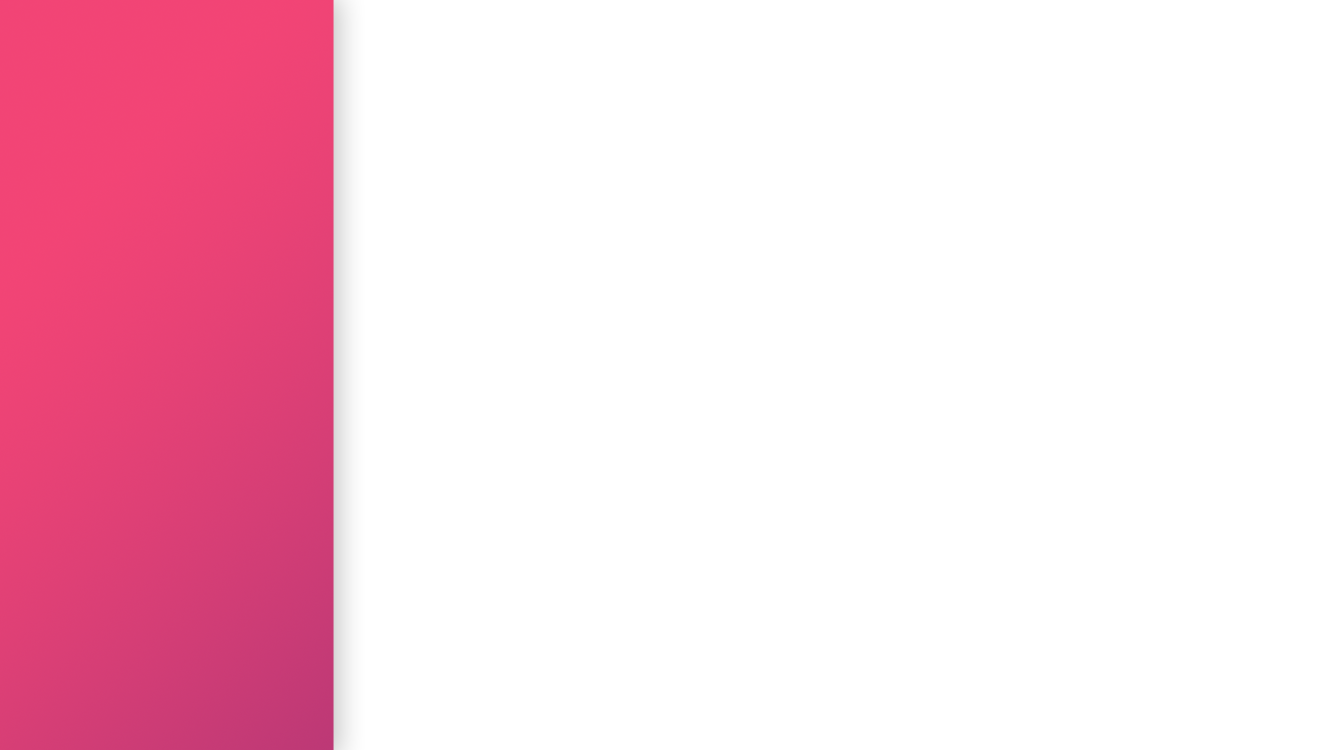 2008-2009 Financeira Internacional
2001 Racionamento
2012 a 2015
MP 579
Redução artificial de preços
Origem
Crise na oferta
Crise na demanda
Alocação de custos no mercado regulado - R$ 50 bilhões
Cancelamento de leilões de Energia Nova
Impacto na economia, acordo G&D, divisão de custos
Consequência
Impactos da Crise COVID-19
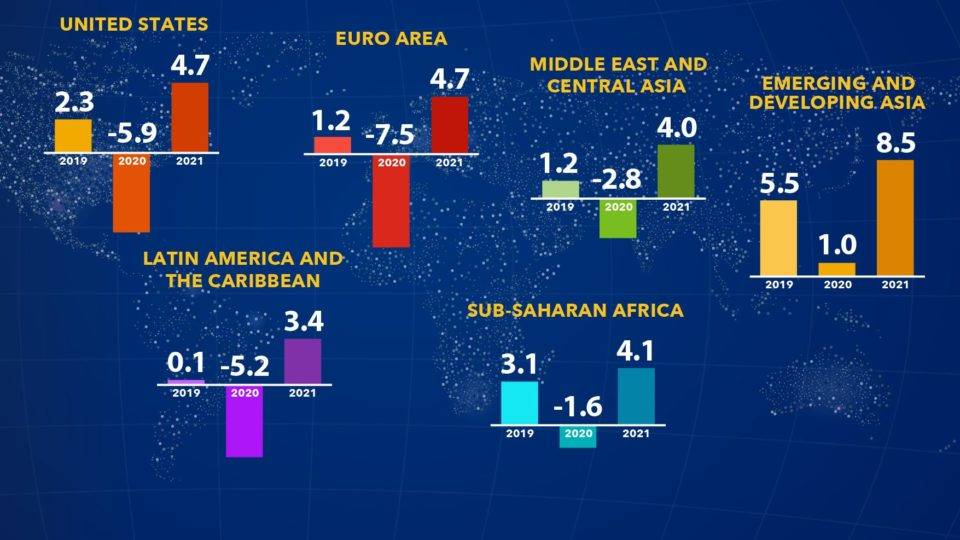 Comparável à Grande Recessão 29
Previsão de Queda PIB 
2020
Fonte FMI
Impactos da Crise COVID-19
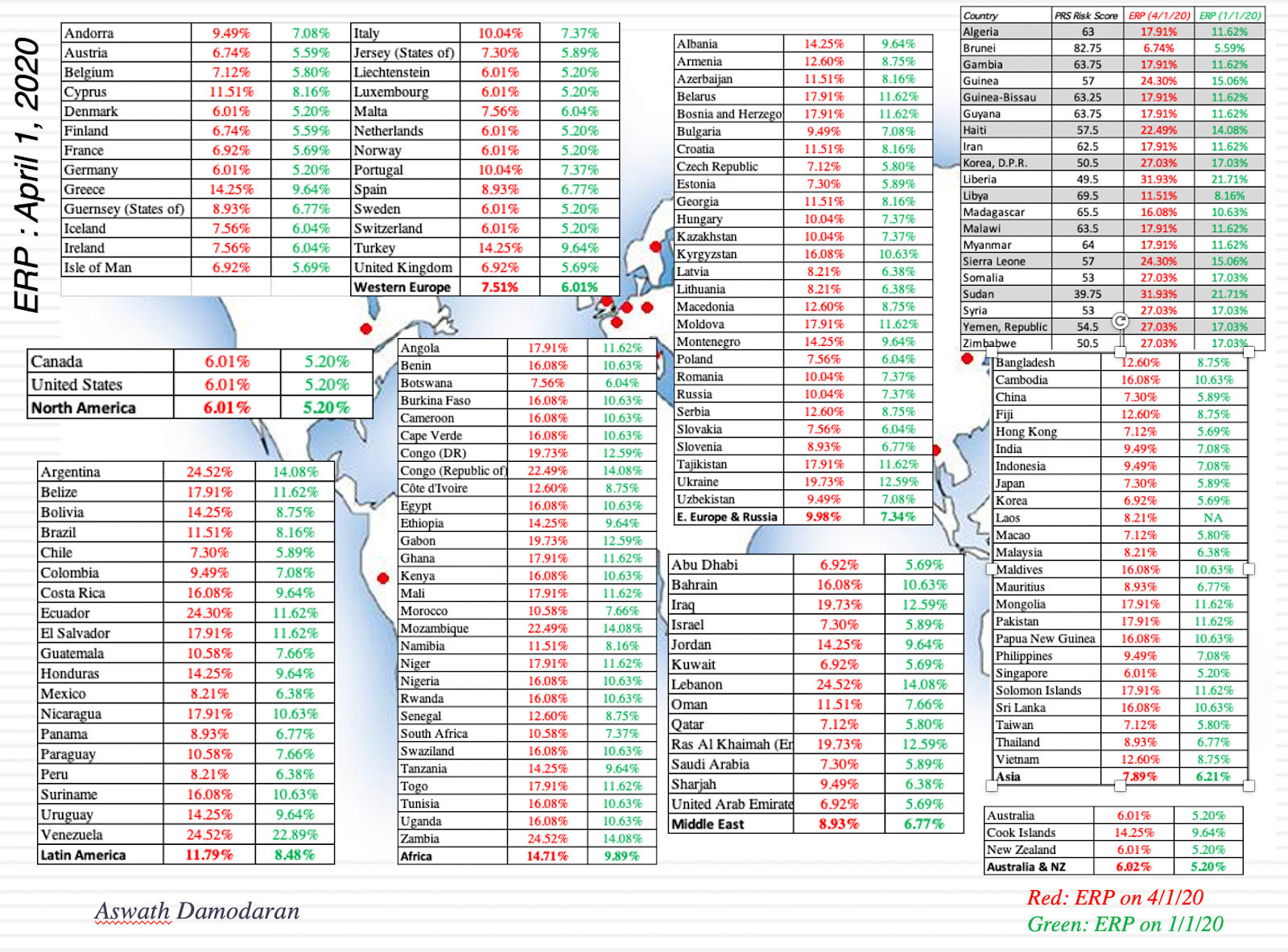 Aumento do Risco País
8,16 para 11,51%
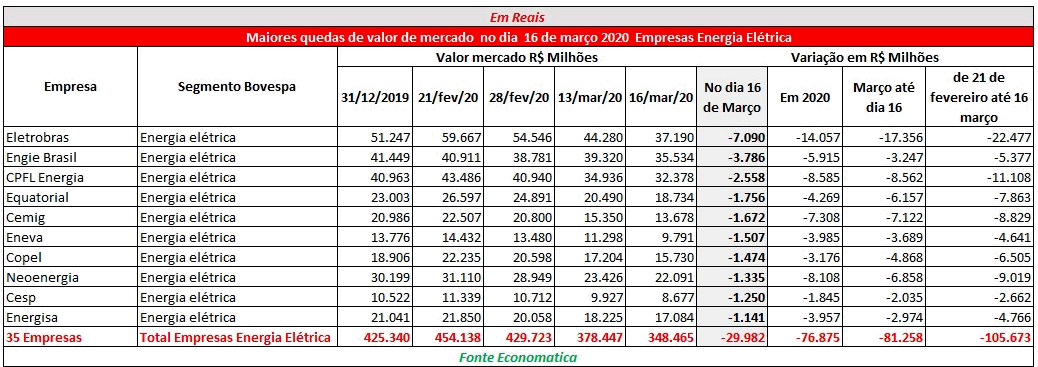 Perda de valor de mercado
Elétricas Bovespa
106 bi
Impactos da Crise Setor Elétrico
Problema no fluxo de caixa das distribuidoras, em razão da: 
- redução de consumo;
- sobrecontratação;
- inadimplência;
- diferimento reajuste tarifário;
- aumento dos custos energia: dólar (Itaipu) .
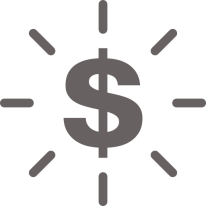 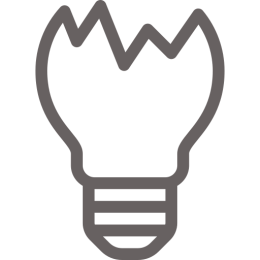 Riscos para os 
Indicadores Econômico-Financeiros dos contratos de concessão
Variações de consumo por Estado (01/03 a 17/04)
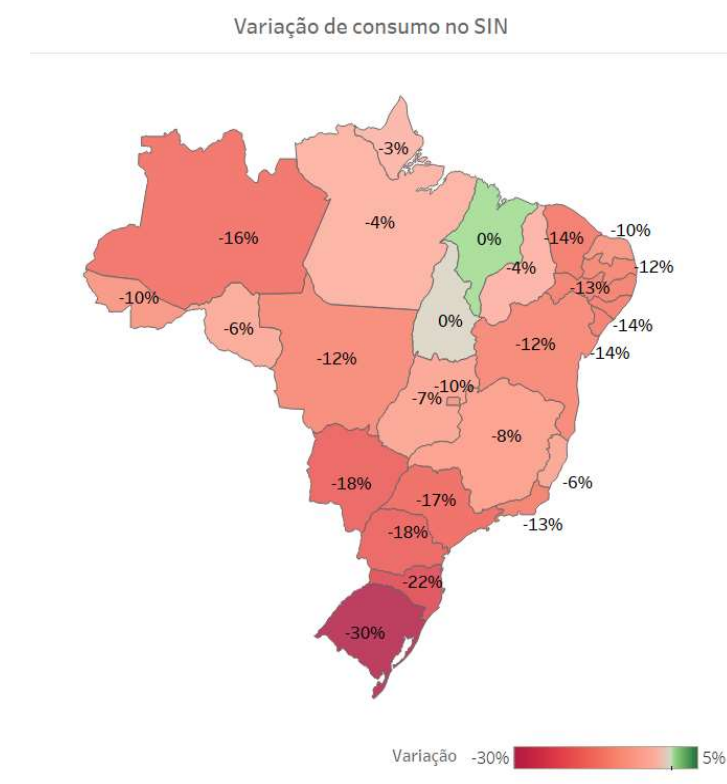 Consumo horário SIN (01/03 -17/04)
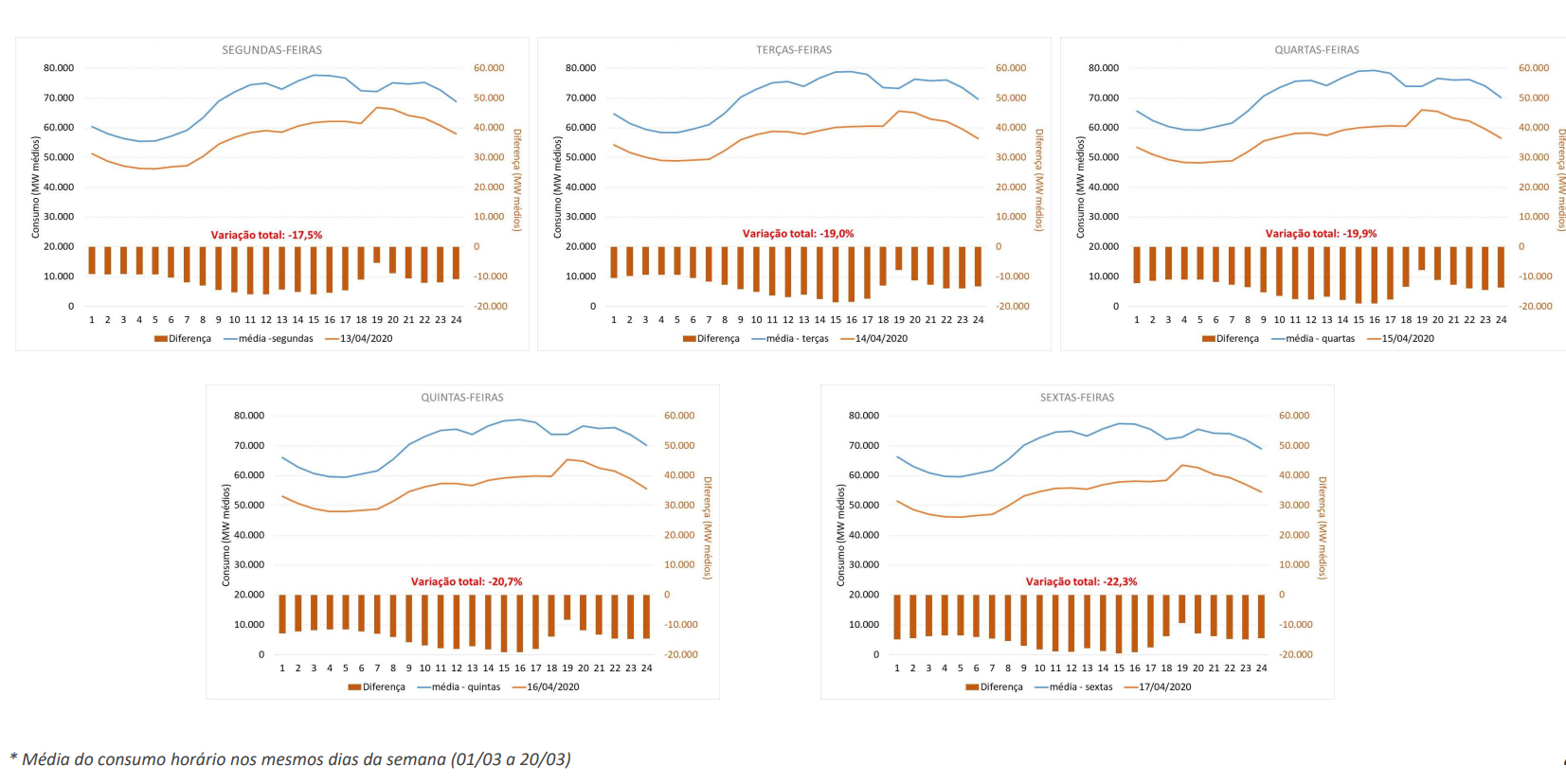 Consumo de Energia Copel
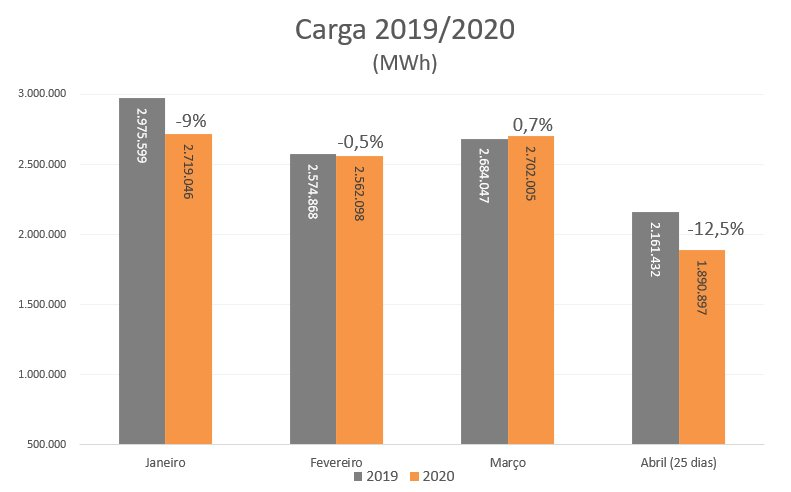 Alocação de Risco é todo na Distribuidora!
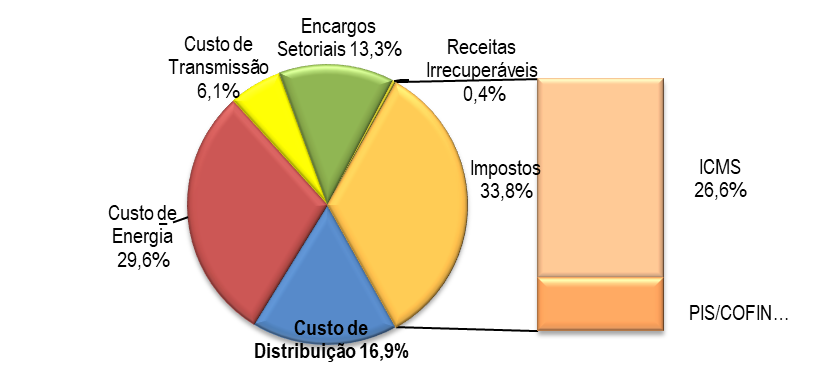 Composição da fatura
A parte da distribuidora é 17% da fatura, no restante a distribuidora é “arrecadadora” para pagamento de encargos, compra de energia, rede básica e tributos.
Se a inadimplência chegar a 17%, e pode ser até superior, a distribuidora fica sem nenhuma margem para operar.
Medidas Regulatórias
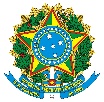 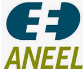 08/04/2020
07/04/2020
24/03/2020
Cobertura de 100% da tarifa social do baixa renda por 3 meses, custeada pelo Tesouro (R$900milhões)
A CDE poderá receber recursos de operações financeiras
Autorização para repasse do saldo do fundo de reserva de (ESS), cerca de R$2 bi para o setor, sendo R$ 1,5 bi para as distribuidoras
Suspensão dos cortes por não pagamento
Suspensão de serviços comerciais presenciais
Flexibilização das regras de medição e faturamento
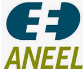 Resolução Normativa  878/2020
Resolução Normativa 881/2020
Medida Provisória 950/2020
Crise COVID-19 Projeções Brasil
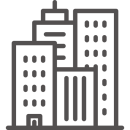 Redução do consumo
sobrecontratação e caixa
Aumento da Inadimplência
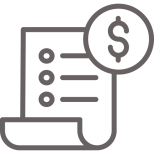 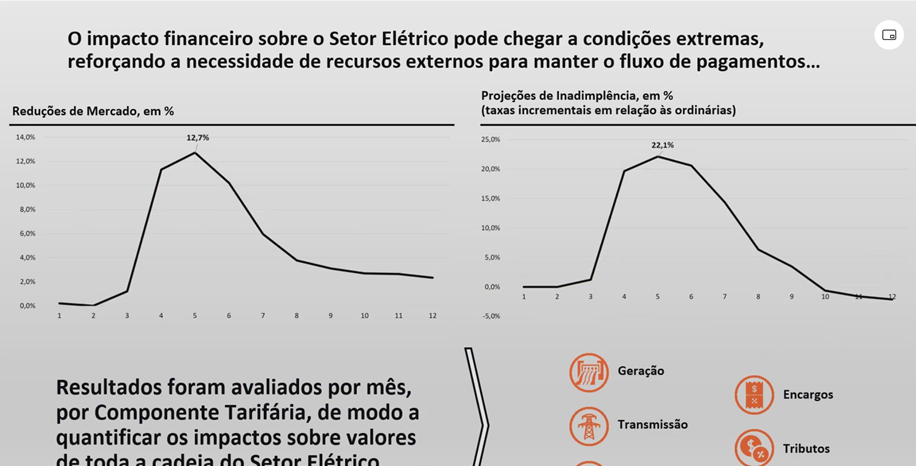 caixa
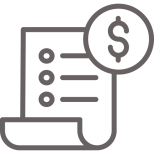 Aumento do dólar - Itaipu
caixa e reajuste tarifário
Próximas Etapas
Consolidação das estimativas do déficit do setor
Regulamentação da MP 950/2020
Definição de outras fontes de recurso para amenizar os impactos da crise: P&D, renegociação de contratos, ... etc
Discussão sobre Equilíbrio Economico-financeiro dos Contratos
Maximiliano Andres Orfali
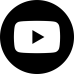 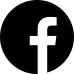 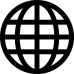 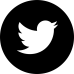 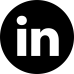 @copelatendevoce
www.copel.com
/copel
/copel
/company/copel
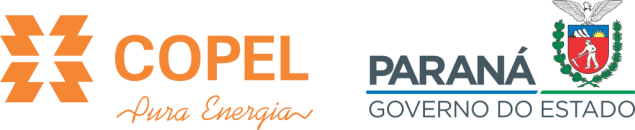